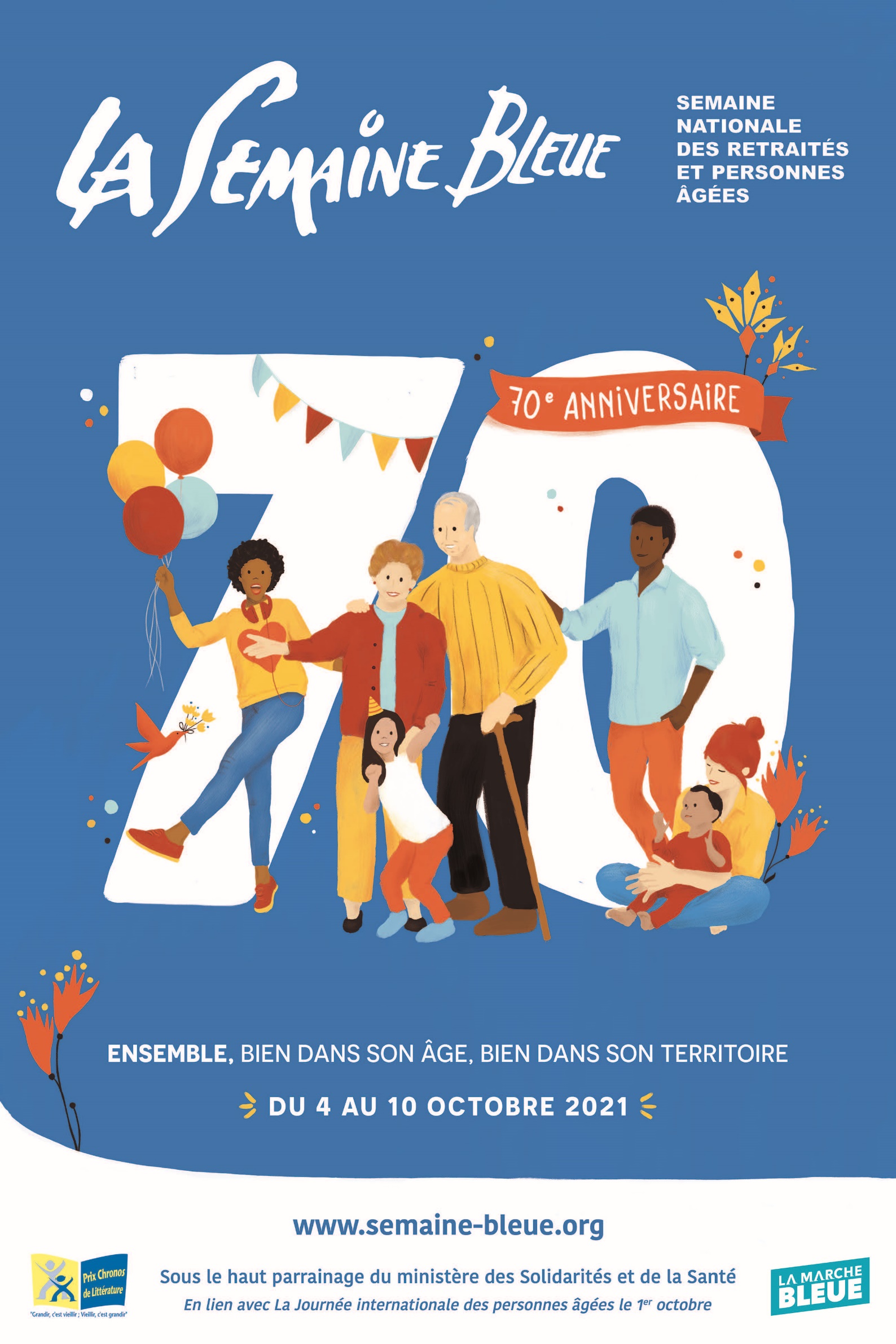 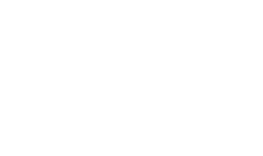 Au programme dans notre établissement : 
Dégustation de Crêpes , Dégustation de Vin et fromage avec la participation de la fromagerie de Genas,
Instant beauté pour les résidentes fait par une esthéticienne
Film humoristique ,Yoga assis  ,,,